Logistika služeb:5. Logistické služby a poskytovatelé logistických služeb
Metodický koncept k efektivní podpoře klíčových odborných kompetencí s využitím cizího jazyka ATCZ62 - CLIL jako výuková strategie na vysoké škole
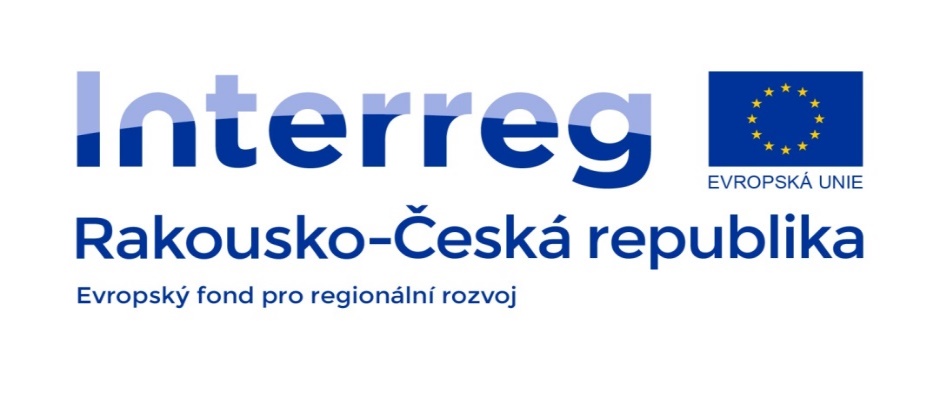 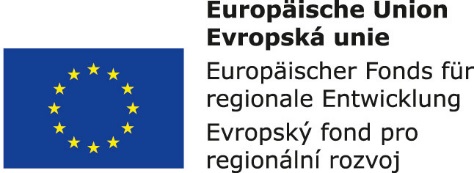 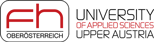 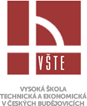 Logistické služby

Vymezujeme jako individualizované služby poskytovatelů, určené klientským firmám (zákazníkům), v souvislosti s outsourcingem v logistice.
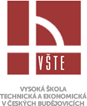 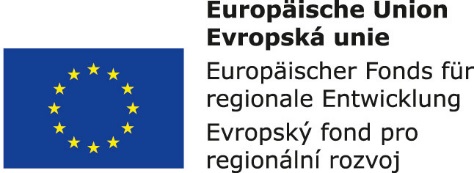 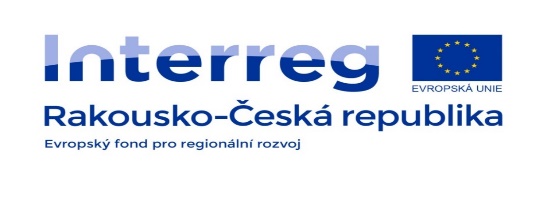 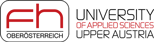 Hlavní činnosti, které jsou nezbytné pro realizaci hladkého toku produktů z místa vzniku do místa jejich spotřeby:

Zákaznický servis (Customer service)
Prognózování/plánování poptávky (Demand forecasting/planning)
Řízení stavu zásob (Inventory management)
Logistická komunikace (Logistics communications)
Manipulace s materiálem (Material handling)
Vyřizování objednávek (Order Processing)
Balení (Packaging)
Podpora servisu a náhradní díly (Parts and service support)
Stanovení místa výroby a skladování (Plant and warehouse site selection)
Pořizování/nákup (Procurement)
Manipulace s vráceným zbožím (Return goods handling)
Zpětná logistika (Reverse logistics)
Doprava a přeprava (Traffic and transportation)
Skladování (Warehousing and storage)
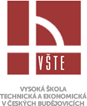 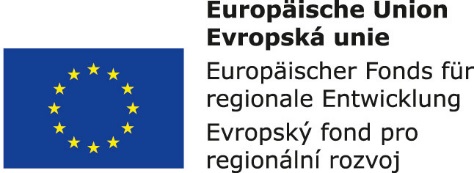 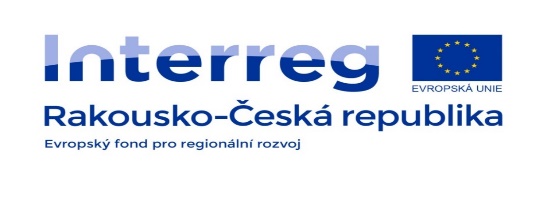 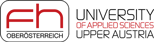 Hlavní služby logistických poskytovatelů:

přeprava,
skladování,
celní služby,
finanční služby spojené s nákladem,
IT služby,
podpůrné služby jako zpětná logistika apod.
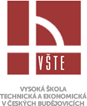 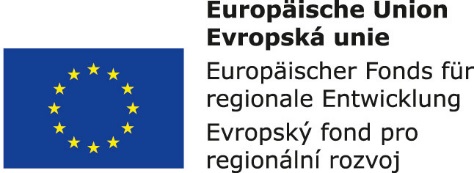 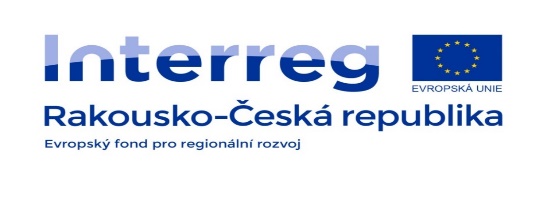 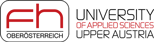 Outsourcing

	Outsourcing doslova znamená „braní zdrojů odjinud“, ale jde o využívání externích subjektů k realizaci interních procesů v podniku (najímání externích firem na činnosti využívané běžně interně).
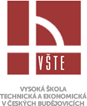 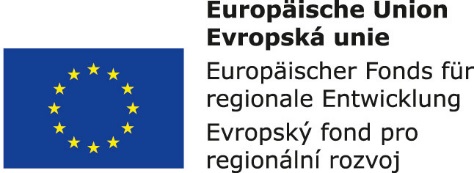 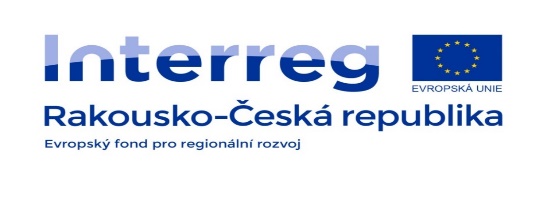 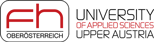 Poskytovatelé logistických služeb:

logističtí poskytovatelé druhých stran (Second party logistics providers - 2 PL),
logističtí poskytovatelé třetích stran (Third party logistics providers - 3 PL),
logističtí poskytovatelé čtvrtých stran (Fourth party logistics providers - 4 PL),
logistické poskytovatelé pátých stran (Fifth party logistics providers - 5 PL),
vedoucí poskytovatelé logistických služeb (Lead logistics partner - LLP),
poskytovatelé kurýrních, expresních a balíkových služeb (KEB).
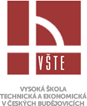 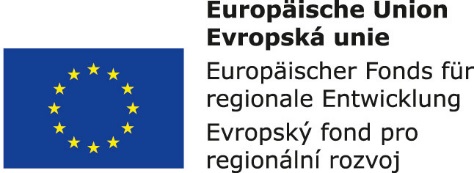 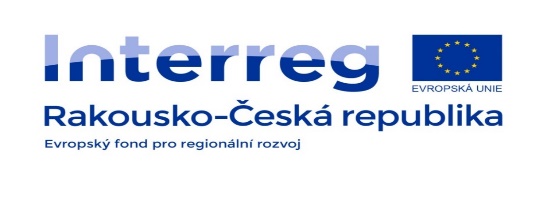 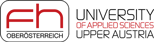 V současné době mají hlavní význam zejména tyto kategorie poskytovatelů logistických služeb:

Operátoři dopravy;
Dopravci;
Zasílatelé;
Poskytovatelé kurýrních, expresních a balíkových služeb;
Poskytovatelé logistických služeb na úrovni Third Party Logistics – 3PL;
Poskytovatelé logistických služeb na úrovni Fourth Party Logistics – 4PL.
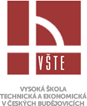 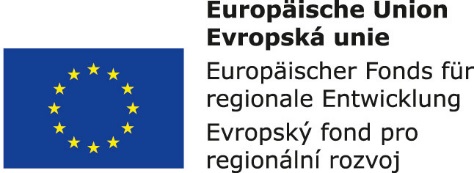 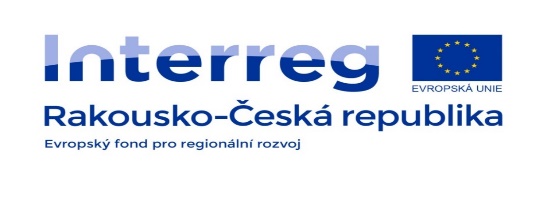 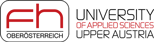